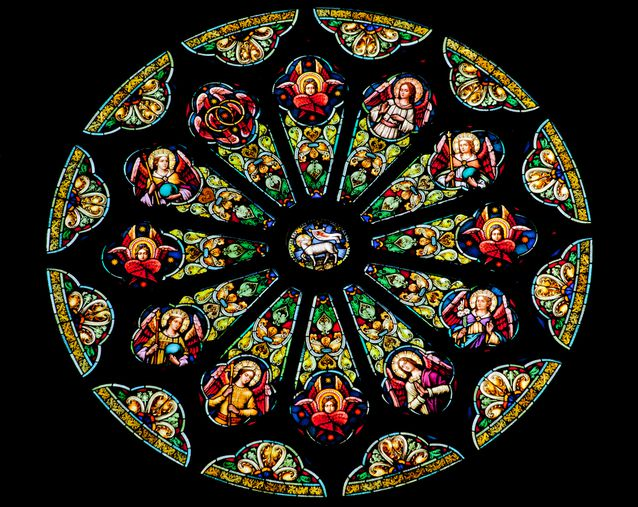 Stained glass windows
RE introductory lesson
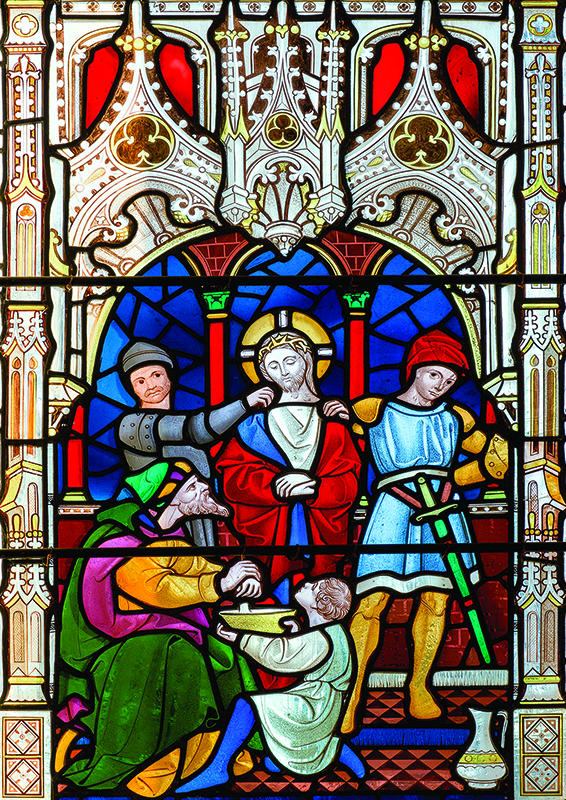 At Bishop Stopford School, each year group is split into eight houses. These are named after great Church of England cathedrals: Canterbury, Durham, Ely, Gloucester, Peterborough, Salisbury, Winchester and York.

These cathedrals are known for their beautiful stained glass windows.
What do the stained glass windows below show?
Why do you think these images are important?
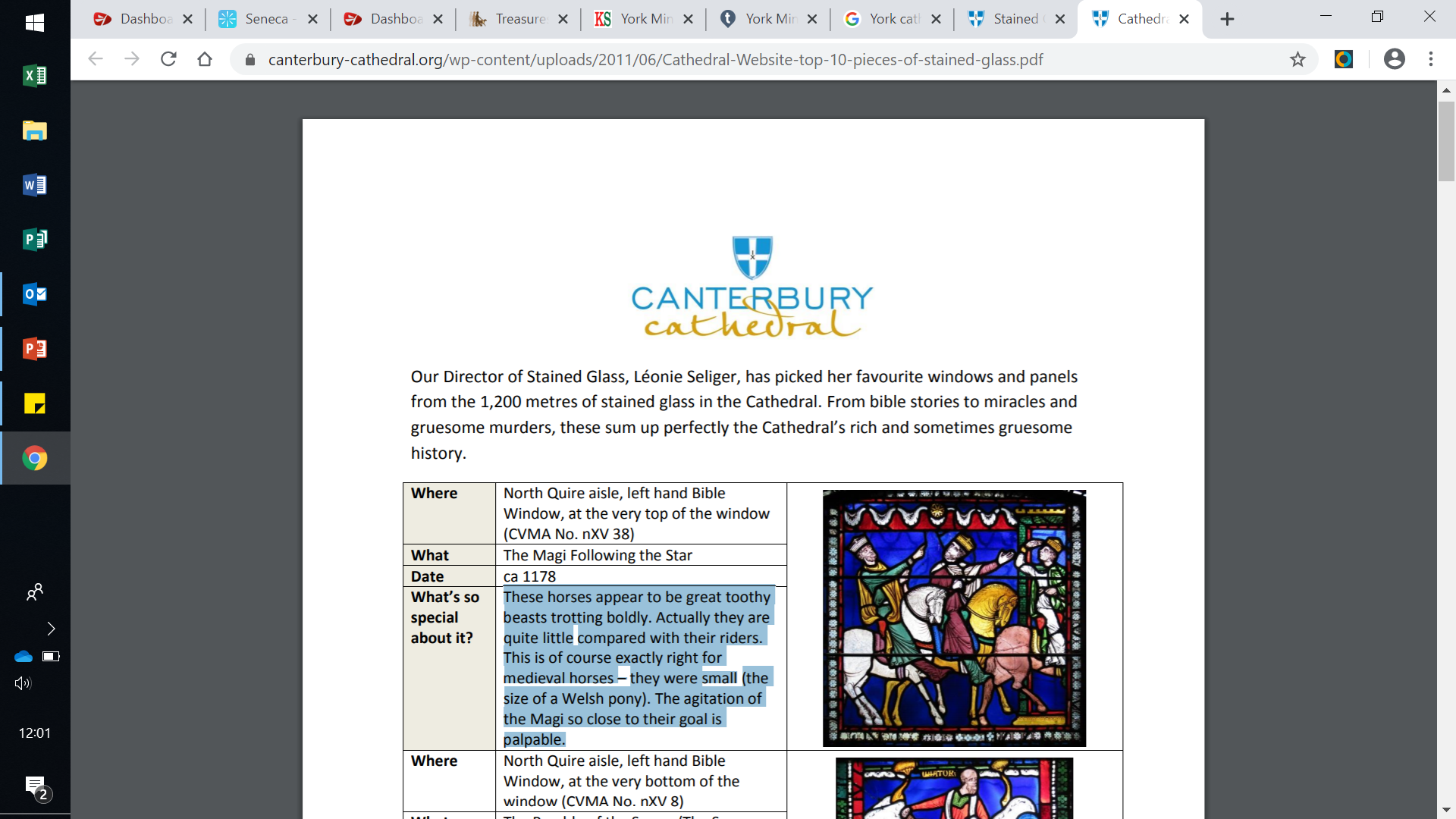 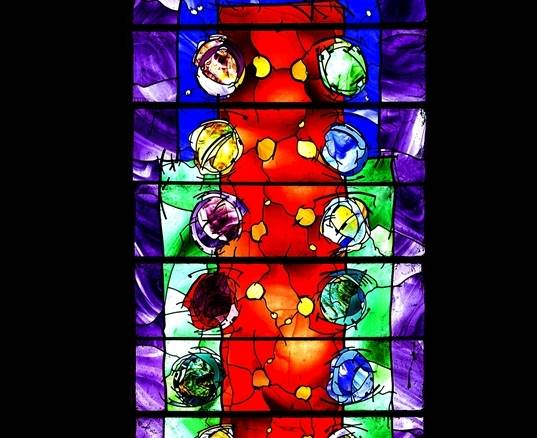 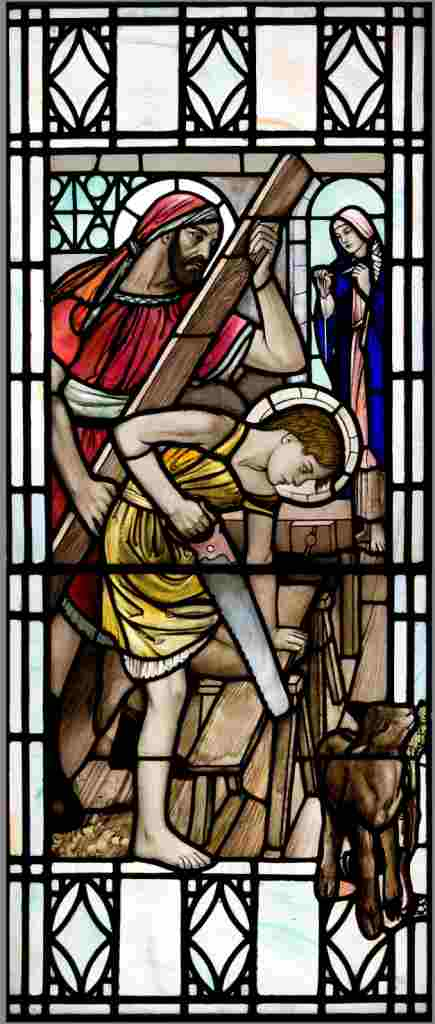 Jesus working with Joseph as a carpenter
The three wise men on their journey to visit Jesus
The Last Supper (bird’s eye view)
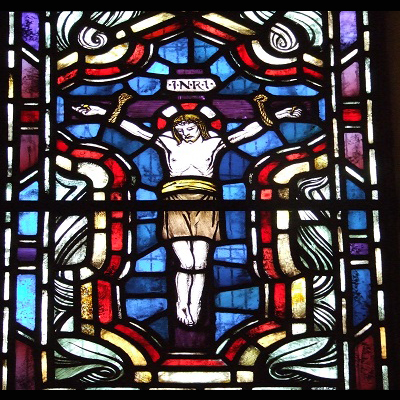 Salisbury Cathedral
Here we can see Jesus’ crucifixion; which is a very important event for Christianity. It is where Jesus sacrificed himself to save humanity from their sins.
What does INRI mean?
“Jesus of Nazareth, King of Jews”
[Speaker Notes: Sailsbury
Jesus of Nazareth, King of the Jews]
York Cathedral
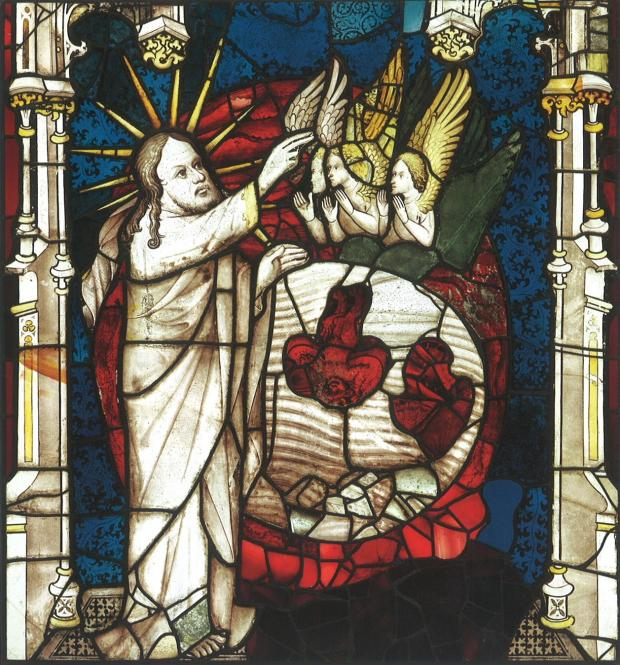 In this cathedral, the Great East Window contains 81 panels, they tell the story of Creation.
This panel shows how God divides light from darkness on the first day.
What is the creation story?
Where God created the world in six days and rested on the seventh.
[Speaker Notes: God divides light from darkness on the first day
One panel in the Great East Window reproduced in the book (above) shows the first day of creation – the scene in which God divides the light from the darkness. God is portrayed as a bearded man in long white robes, his hands raised to the heavens. Rays of blinding light radiate from his head. Beyond him, Lucifer and his rebel angels, depicted in blood red, are seen plunging to hell. Above them are three of God’s loyal angels, their hands held before their chests as though they’re about to pray.]
Canterbury Cathedral
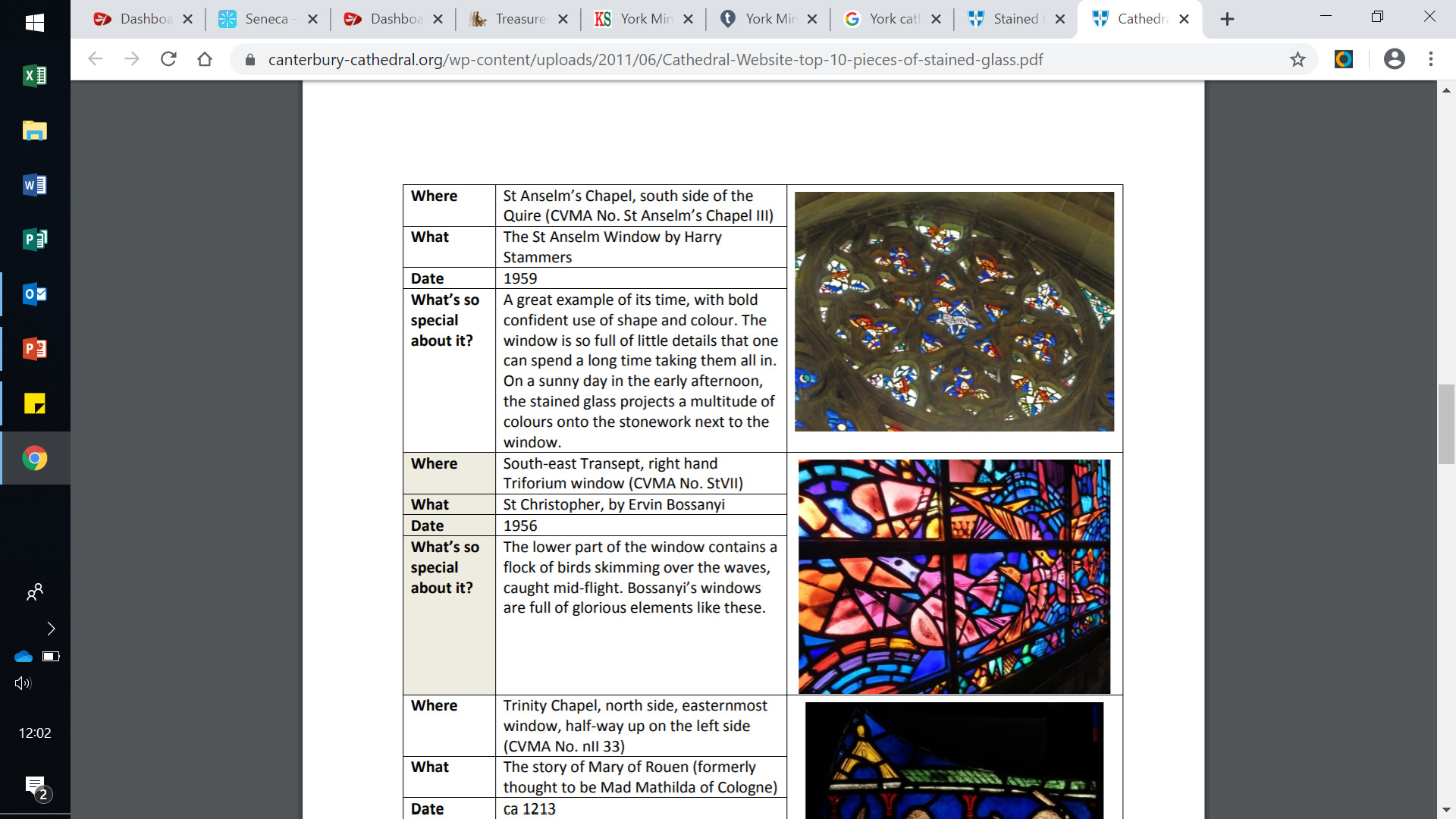 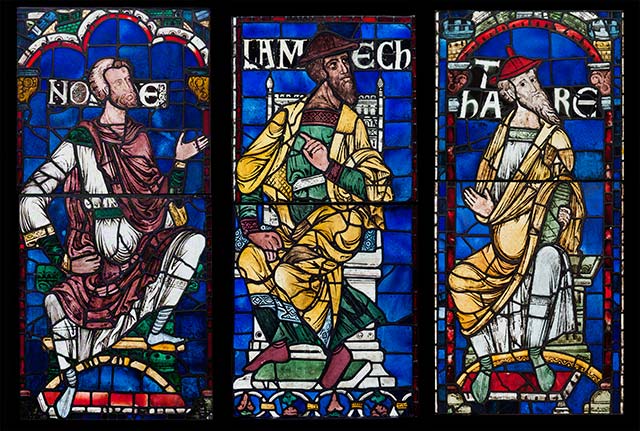 Left: Noah
He built the Arc that saved himself and his family, as well as every land animal from the Great Flood
Right: Thara
The Father of Abraham
Middle: Lamech
A descendent of Cain and the Father of Noah
This stain glass window shows us the male ancestors of Christ from the Old Testament. 
Can you name them?
Durham Cathedral
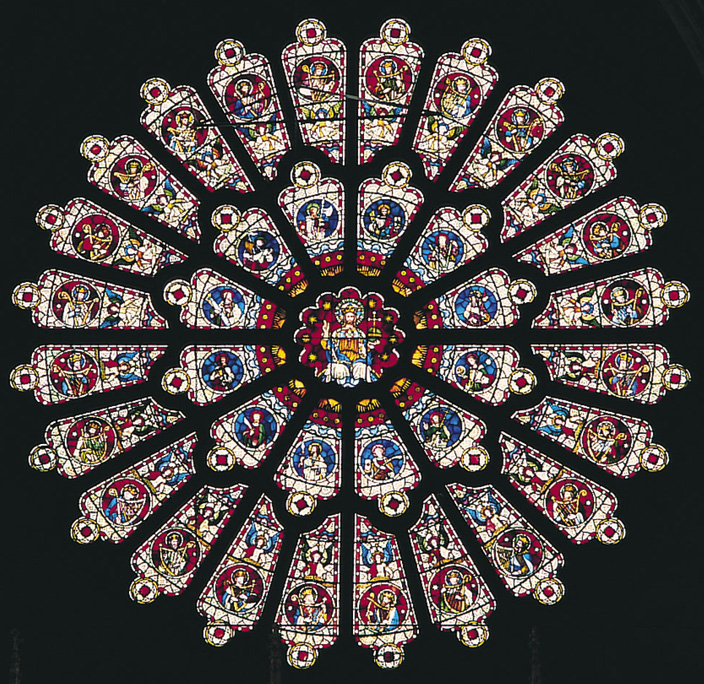 This is an example of a Rose window.  We can see Jesus in the middle surrounded by his disciples, prophets and saints.
Why do you think Jesus is in the middle?
He is the Son of God and is known as the Saviour
Winchester Cathedral
The cathedral’s huge medieval stained glass window was smashed deliberately during the Civil war in 1641. After the restoration of the monarchy in 1660, the broken pieces of glass were put together randomly to create a mosaic.
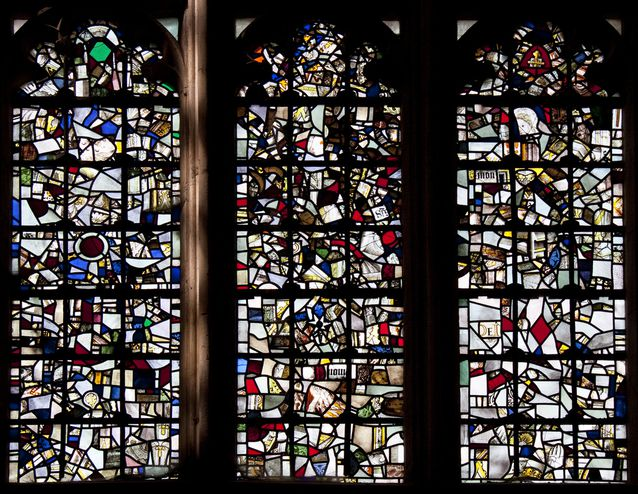 Why do you think they put the glass back together this way?
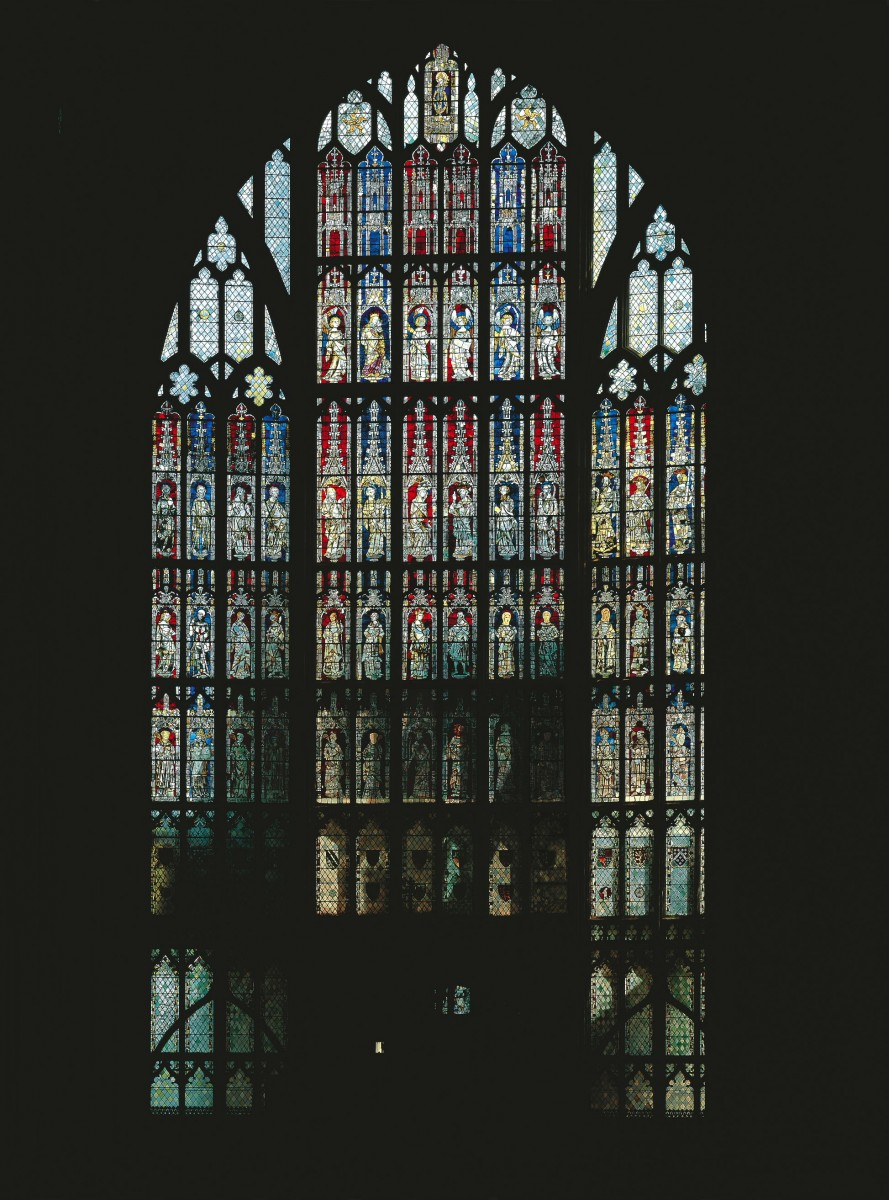 Gloucester Cathedral
This is the Great East Window and it is as big as a tennis court!
It shows the hierarchal nature of medieval society, from earth to heaven. It shows bishops, saints and angels. The centerpiece is the virgin Mary and Jesus Christ.
What does hierarchy mean?
A system in which members of a society are ranked according to their status or authority.
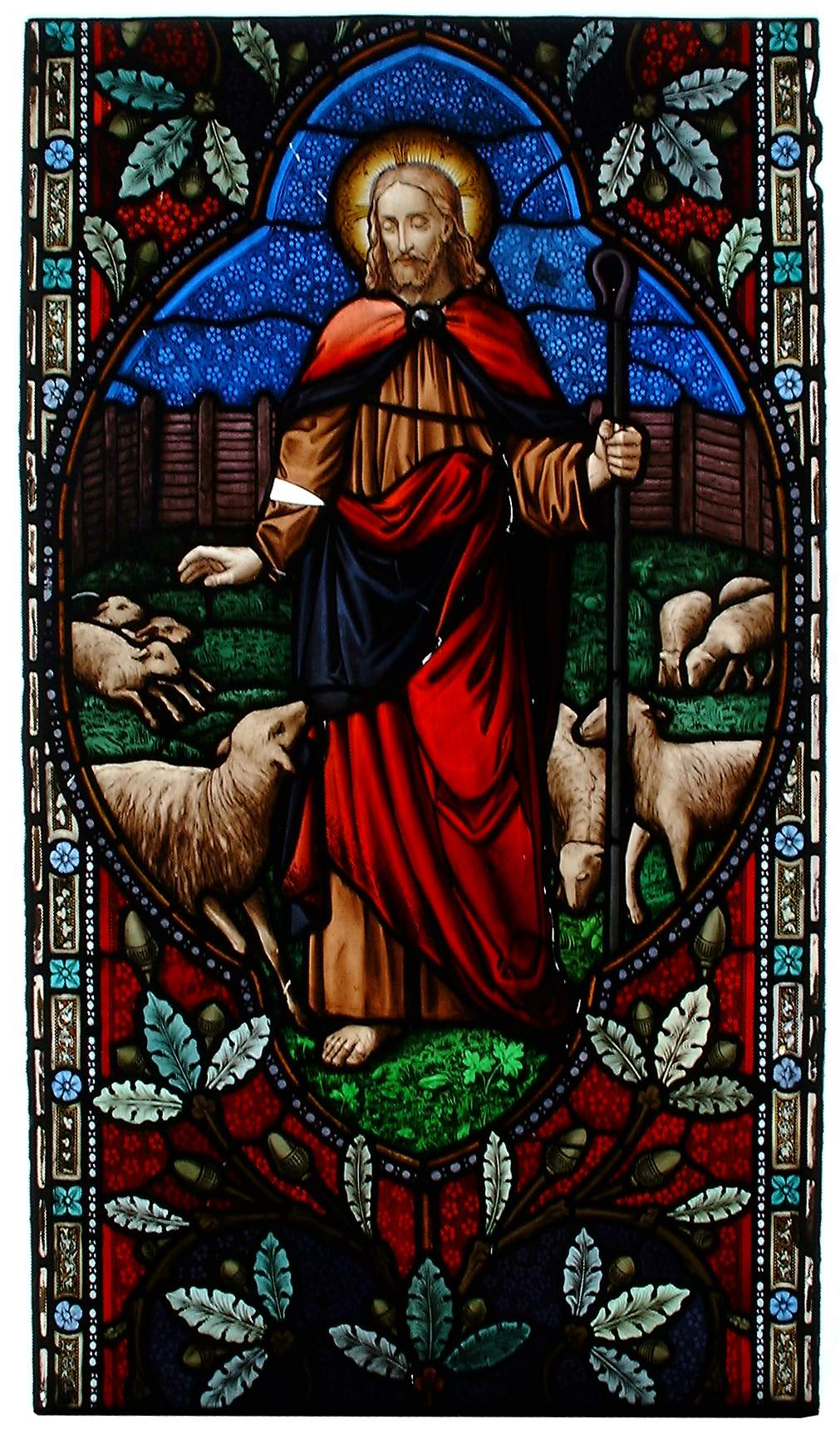 Ely Cathedral
This stained glass window shows Jesus as the Good Shepherd.
Why do you think Jesus is called the Good Shepherd?
He protects his flock
He is a role model
He is a caring
He guides us
He saves us from sin
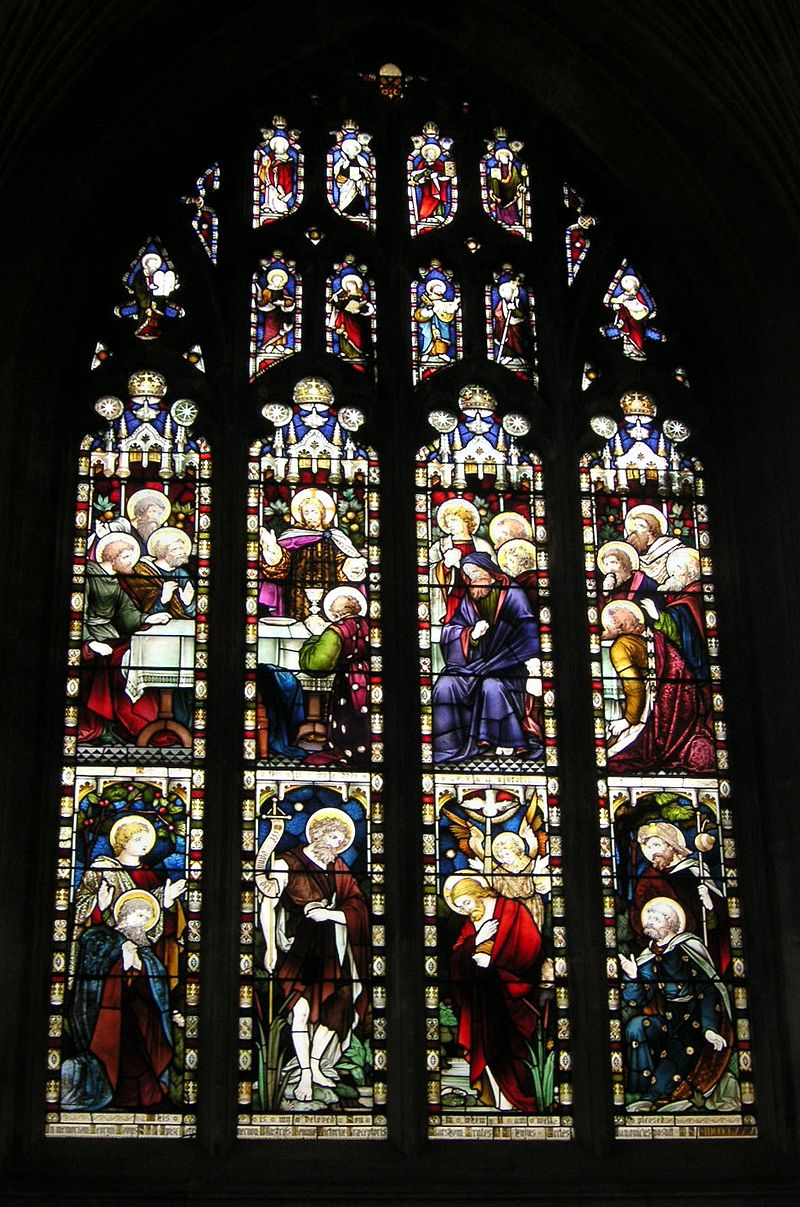 Peterborough Cathedral
Here we can see examples of sacraments (rituals) such as Baptism and Communion.
What are Baptism and Communion?
Baptism: a symbolic way of joining the Church
Communion: service that remembers Jesus’ sacrifice; it uses bread and wine
Your task
Create your own stained glass window! 
You can be as creative as you like.  You could use colored pencils, paint or anything you find around your house (please ask for permission first!) – it could even be 3D!

Use the previous slides as inspiration; remember a stained glass window can depict anything from key events of Jesus’ life, miracles, stories like Creation to key moments in history.

We are really excited to see your creations!
Please email cmoloney@bishopstopford.com